公司治理評鑑簡介
證券櫃檯買賣中心
105年9月
[Speaker Notes: 1.提醒 中場沒休息]
簡報大綱
壹、公司治理評鑑簡介
貳、105年度(第三屆)評鑑介紹
參、公司治理近期法規動態
肆、參考資源
2
簡報大綱
壹、公司治理評鑑簡介
貳、105年度(第三屆)評鑑介紹
參、公司治理近期法規動態
肆、參考資源
3
公司治理藍圖各項具體措施
5大計畫項目
13項具體措施
成立公司治理中心
辦理公司治理評鑑
編製公司治理指數
形塑公司治理文化
擴大實施電子投票
提升股東會品質
建置利害關係人聯繫平台
促進股東行動主義
提升董事會職能
擴大獨立董事及審計委員會之設置
強化董事會效能
揭露重要公司治理資訊
提升非財務性資訊之揭露品質
整合違規及交易面異常資訊之揭露
建立公司內部控制之核心原則
強化股東權益保護事項
研修相關法規促使公司重視公司治理相關規定
強化法制作業
4
評鑑期間及評鑑對象
適用對象
評鑑期間
全體上市櫃公司
有下列情事之上市櫃公司不列為評鑑排名對象:
-上市櫃未滿一年
-變更交易方法之公司
-停止買賣之公司
-終止上市櫃之公司
以105年度發布資料為評鑑分析資料
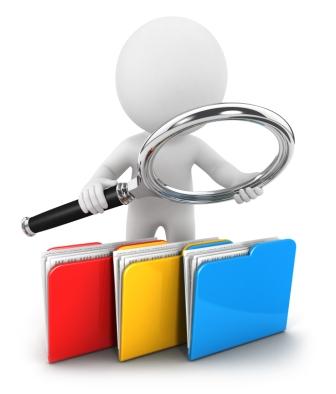 評鑑
5
評鑑指標之參考依據
指標擬定原則
國外
OECD 2004年版
公司治理5大原則
ACGA公司評鑑指標
ASEAN計分卡指標
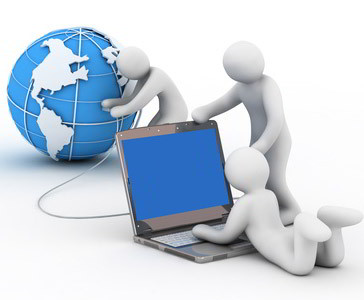 國內
資訊揭露評鑑指標
公司法、證交法等相關規章
公司治理實務等守則及其他上市、上櫃規則
公司治理評鑑指標
6
評分方式說明
公司自評
分數Ａ
A、B交叉比對，相異處請公司說明
證基會評核
分數Ｂ
公告最後評鑑結果
(全數公布)
評鑑委員會衡酌其他加、減分項目
7
簡報大綱
壹、公司治理評鑑簡介
貳、105年度(第三屆)評鑑介紹
參、公司治理近期法規動態
肆、參考資源
8
評鑑指標之配分比重
指標數
9
指標修正項目-C題型計分方式變更
C題型計分方式變更
10
[Speaker Notes: 如受評公司有單一構面之重大不良情事，將就該構面扣減一分以上，最重將該構面減至零分，其他構面仍可受評鑑]
範例-分數計算
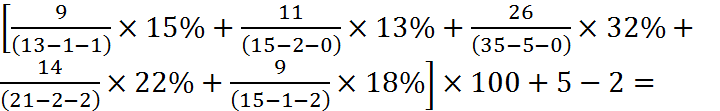 85.62分
11
105年度評鑑工作展開
12
指標修正項目-評鑑資訊來源
欄位修改
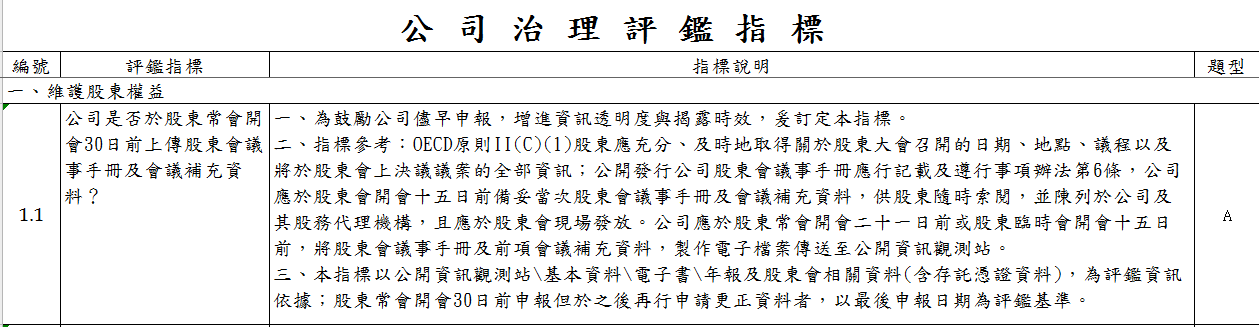 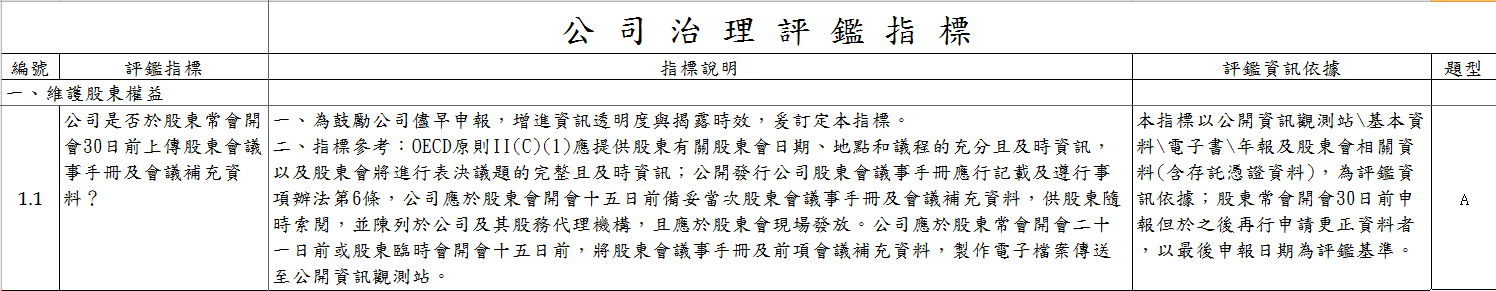 提升時效性
就評鑑指標之評鑑資訊依據來源部分，提高企業網站及公開資訊觀測站之參採比率，減少採用年報資訊之指標。
13
[Speaker Notes: 原因：現行指標採用年報資訊之數量較多，惟因年報指標係       
      屬落後性指標，其記載內容皆為前一年度之資訊，對
　　　投資大眾而言，即時性資訊更為重要；且如公司於自
　　　評時發現尚有可強化之事項擬即時強化或改善，亦恐
　　　因無法提高當年度評鑑分數而降低意願。]
105年度公司治理評鑑-指標新增
14
105年度公司治理評鑑-指標新增(續)
15
105年度公司治理評鑑-指標修正
16
105年度公司治理評鑑-指標修正(續)
17
105年度公司治理評鑑-題型修正
18
105年度公司治理評鑑-題型修正(續)
19
簡報大綱
壹、公司治理評鑑簡介
貳、105年度(第三屆)評鑑介紹
參、公司治理近期法規動態
肆、參考資源
20
公司治理近期法規動態
獨立董事
(106年前完成)
薪資報酬委員會
(100年已完成)
審計委員會
(106年前完成)
全體上市櫃公司
全體上市櫃公司
至少兩席且不低
  於董事席次五分
  之一
金融業及資本額100億元以上之上市櫃公司
20~100億元，106至108年間設置完成
電子投票
投保中心成立
股東會分散
99年起限制每日200家
101年起限制每日120家
103年起限制每日100家
101年起強制部分公司採行
資本額50億元以上且股東達10,000人以上
92年成立
持有各上市櫃公司股份1,000股
團體訴訟68件、代表訴訟20多件
105年起，20億以上及新申請上市櫃公司
自願採行電子投票者不受限制
21
[Speaker Notes: 獨立董事之設置:證交法第  14- 2 條
審計委員會之設置:證交法第  14- 4 條
薪資報酬委員會:證交法第  14- 6 條
金管證發字第1020053112號:
一、依據證券交易法第十四條之二規定，已依本法發行股票之金融控股公司、銀行、票券公司、保險公司、證券投資信託事業、綜合證券商及上市(櫃)期貨商，及非屬金融業之所有上市（櫃）公司，應於章程規定設置獨立董事，其人數不得少二人，且不得少於董事席次五分之一。二、依據證券交易法第一百八十一條之二規定，依前點規定須設置獨立董事之實收資本額新臺幣一百億元以下之非屬金融業上市（櫃）公司，得自現任董事或監察人任期屆滿時始適用；現任董事、監察人任期如係於中華民國一百零三年屆滿，得自一百零三年選任之董事、監察人任期屆滿當年始適用之。三、本令自即日生效；本會一百年三月二十二日金管證發字第一○○○○一○七二三號令自即日廢止。
金管證發字第10200531121號:
一、依據證券交易法第十四條之四規定，已依本法發行股票之金融控股公司、銀行、票券公司、保險公司、證券投資信託事業、綜合證券商及上市(櫃)期貨商，及實收資本額達新臺幣一百億元以上非屬金融業之上市（櫃）公司，應自本令發布日起設置審計委員會替代監察人；實收資本額新臺幣二十億元以上未滿新臺幣一百億元之非屬金融業之上市（櫃）公司，應自中華民國一百零六年一月一日起設置審計委員會替代監察人。但前開金融業如為金融控股公司持有發行全部股份者，得擇一設置審計委員會或監察人。二、依據證券交易法第一百八十一條之二規定，現任董事或監察人任期未屆滿之公司，前點適用時程規定如下：（一）應自本令發布日起設置審計委員會之證券投資信託事業、非屬上市（櫃）或金融控股公司子公司之綜合證券商及上市（櫃）期貨商，與實收資本額達新臺幣一百億元以上未滿新臺幣五百億元非屬金融業之上市（櫃）公司，得自現任董事或監察人任期屆滿時，始適用之；現任董事、監察人任期如係於一百零三年屆滿，得自一百零三年選任之董事、監察人任期屆滿時，始適用之。（二）應自一百零六年一月一日起設置審計委員會之實收資本額達新臺幣二十億元以上未滿新臺幣一百億元之非屬金融業上市（櫃）公司，其董事或監察人任期於一百零六年未屆滿者，得自其任期屆滿時，始適用之。三、本令自即日生效；本會一百零二年二月二十日金管證發字第一○二○○○四五九二號令自即日廢止。]
我國公司治理進程
106年將擴大強制編制，資本額100億元降為50億元
22
[Speaker Notes: 勞基法、環保相關法規….]
簡報大綱
壹、公司治理評鑑簡介
貳、105年度(第三屆)評鑑介紹
參、公司治理近期法規動態
肆、參考資源
23
參考資源
24
參考資源
http://www.sfi.org.tw/finance/finance1/finance1_1
25
參考資源
http://www.sfi.org.tw/finance/finance1/finance1_1
26
參考資源
27
參考資源
網址：http://cgc.twse.com.tw/evaluationCorp/listCh
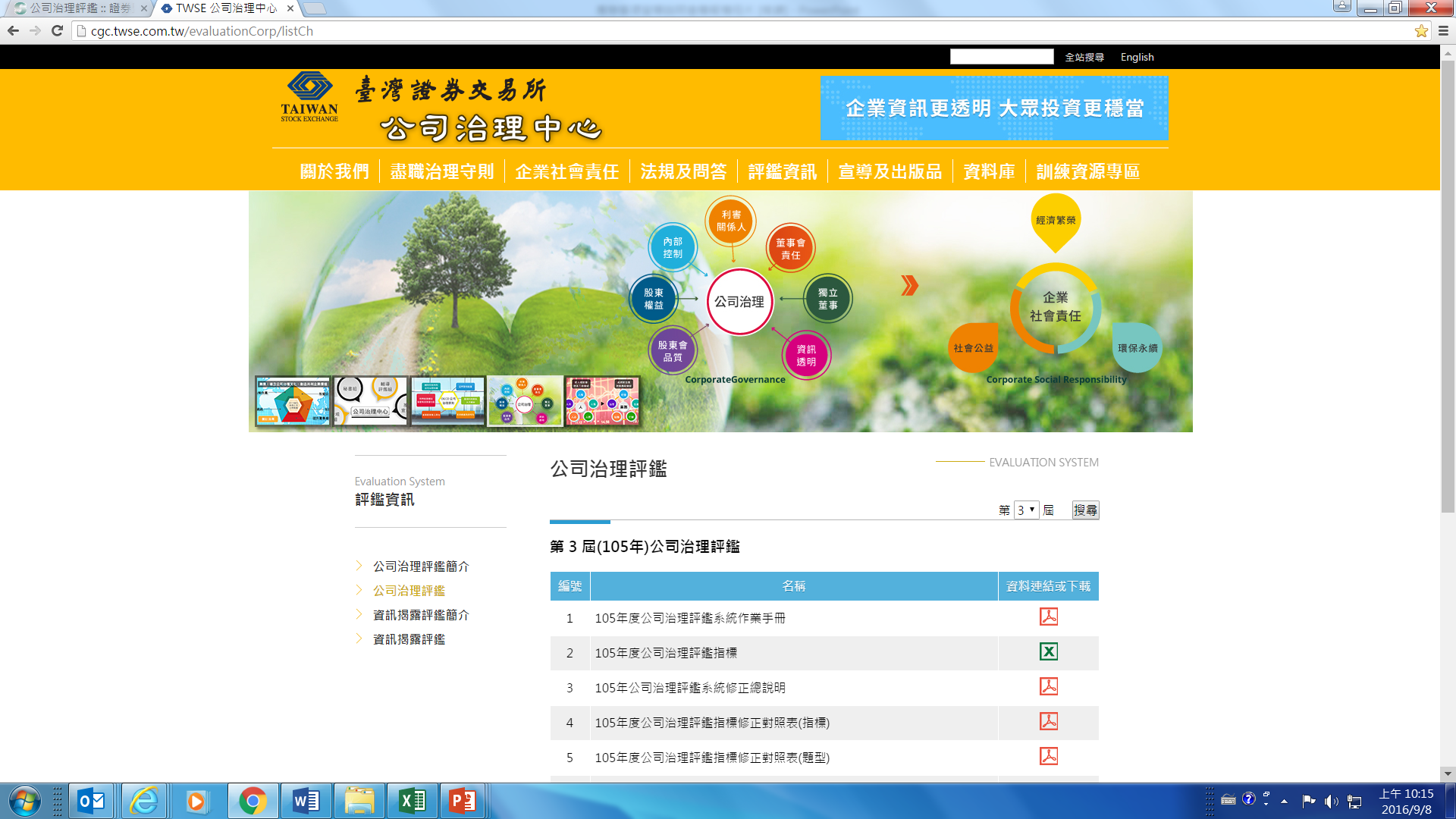 簡報結束敬請指教
29